Eigenvalues 2: Shifted QR and Least Squares
AMSC/CMSC 460
Dr. Christopher Moakler
2
Review from last lecture
3
Review from last lecture cntd
4
Review from last lecture cntd
5
Review from last lecture cntd
One further modification was the Rayleigh Quotient Algorithm which has very fast convergence for single eigenvalues.
This allows us to find more than just the smallest and largest eigenvalues.
We can use this idea to find ALL eigenvalues at once.
One approach is the Unshifted QR Algorithm.
The basic approach here is to convert A into a similar matrix that is upper triangular so we can read the eigenvalues off of it.
This works for symmetric matrices with no repeated eigenvalues.
6
Real Schur Form
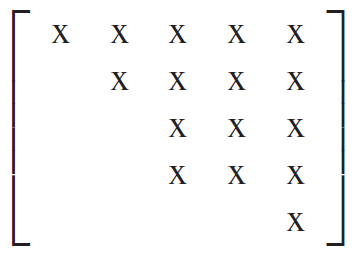 Sauer
7
Real Schur Form cont
The eigenvalues of a real Schur form matrix are very easy to compute.
The 1 x 1 matrices on the diagonal are eigenvalues and the eigenvalues of the 2 x 2 submatrices are eigenvalues.
Since these are eigenvalues of the matrix T, they are also eigenvalues of the matrix A since they are similar.
The full QR algorithm moves the matrix A towards its real Schur form using similarity transformations which we will use to find its eigenvalues.
We’ll do this in two steps.
8
Shifted QR Algorithm
9
Shifted QR Algorithm
10
Shifted QR Algorithm algorithm (draft)
11
Improved Shifted QR Algorithm
12
Improved Shifted QR Algorithm algorithm
13
Upper Hessenberg Form
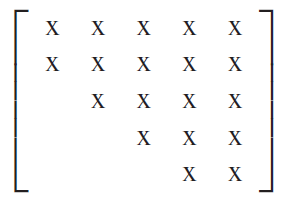 Sauer
14
Householder Reflectors
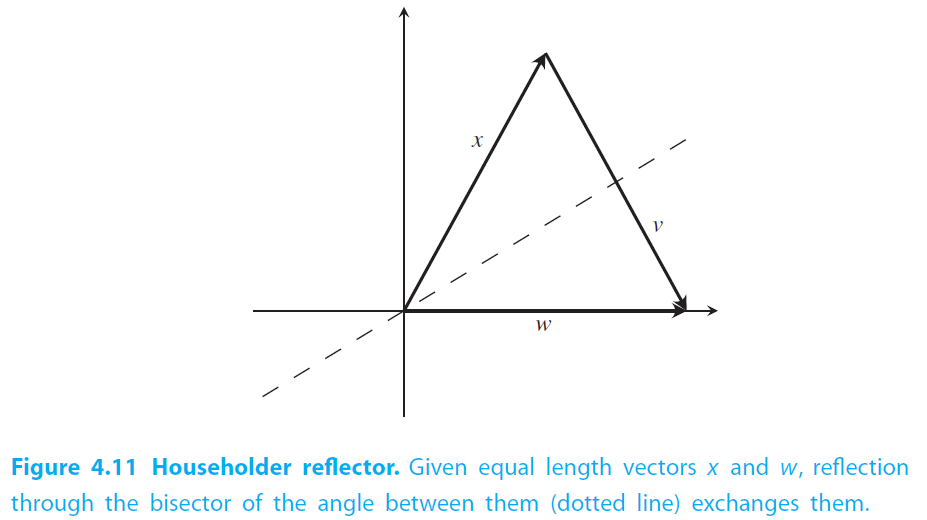 Sauer
15
Householder Reflectors cont
16
Upper Hessenberg using Householder  Reflectors
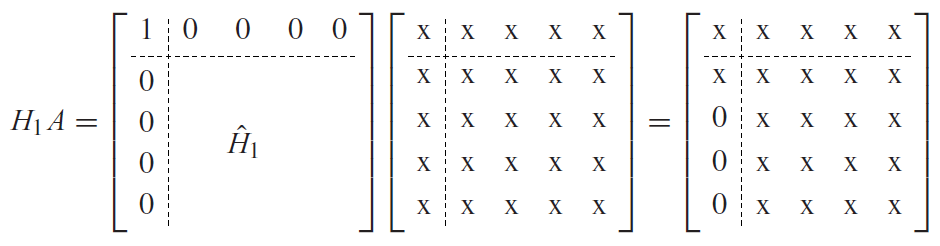 Sauer
17
Upper Hessenberg using Householder  reflectors cntd
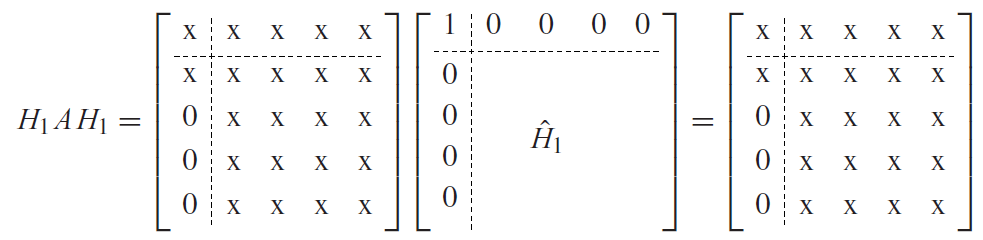 Sauer
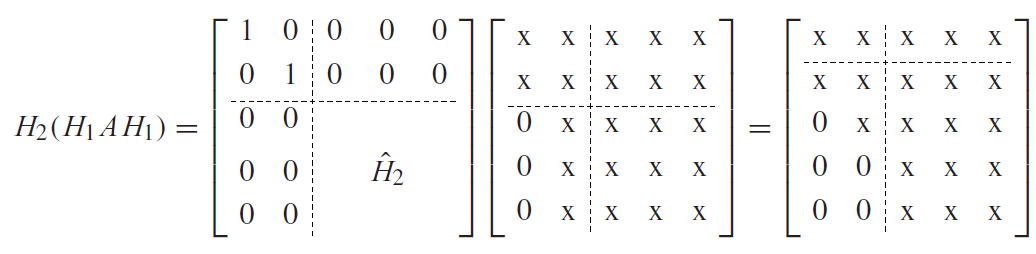 Sauer
18
Upper Hessenberg using Householder  Reflectors cntd
19
Upper Hessenberg Form Example
20
Upper Hessenberg Form Example cntd
21
Upper Hessenberg algorithm
for i = 1:n-2
	x = A(i+1:n,i);
	v(1:n-i,i) = -sign(x(1))*norm(x)*eye(n-I,1)-x;
	v(1:n-i,i) = v(1:n-i,i)/norm(v(1:n-i,i));
	A(i+1:n,i:n) = A(i+1:n,i:n) -2*v(1:n-i,i)*v(1:n-i,i)’*A(i+1:n,i:n);
	A(1:n,i+1:n) = A(1:n,i+1:n) -2*A( : ,i+1:n)*v(1:n-i,i)*v(1:n-i,i)’;
end
22
Upper Hessenberg and QR algorithm
Sometimes the Upper Hessenberg algorithm puts the matrix into the real Schur form right away.
Sometimes we need to apply the Improved Shifted QR algorithm to put the matrix into a real Schur form.
Either way, we can easily compute the eigenvalues of any arbitrary matrix using this algorithm.
This is the method that Matlab’s “eig” function uses to compute eigenvalues.
Unless the matrices are symmetric where it instead uses Cholesky decomposition.
Least Squares
24
Inconsistent Systems of Equations
25
Inconsistent system example
26
Why do we care?
27
Method of Least Squares
If we define closeness to mean closest in Euclidean Distance, we have a straightforward algorithm to solve for the closest answer which we call the least squares solution.
This was first published by Legendre in 1805 who used it to analyze data about the shape of the Earth.
It very quickly became a standard tool in multiple fields of science.
In 1809 Gauss published a result using least squares to calculate the orbits of celestial objects.
He claimed to have figured out least squares first in 1795.
Disputes about priority are the best kinds of flame war.
28
Normal Equations
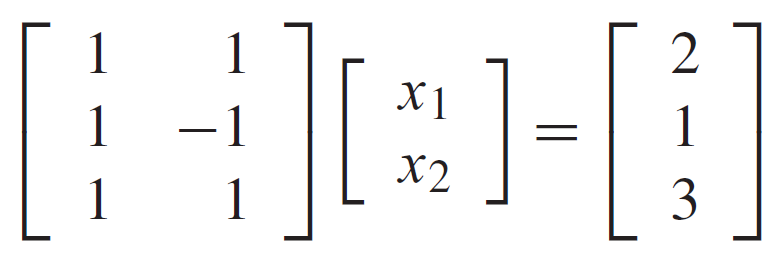 Sauer
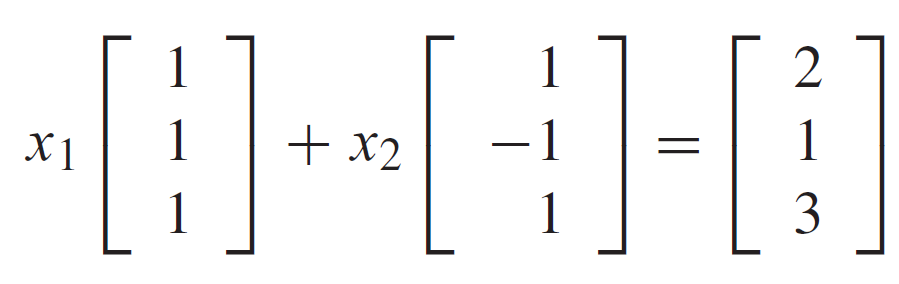 Sauer
29
Normal Equations graphically
Sauer
30
Normal Equations contd
31
Summary
We first looked at extending our Unshifted QR algorithm to the shifted QR algorithm.
We did this to replace the matrix A with a transformed matrix that had the same eigenvalues but is in the real Schur form.
This let us easily compute the eigenvalues.
That only works for some matrices so we had to extend our method to work for any arbitrary method.
We did this by first putting a matrix into Upper Hessenberg form by using Householder Rotators.
After putting a matrix into an Upper Hessenberg form, we can apply the Improved Shifted QR Algorithm to find the eigenvalues.
32
Summary part 2
We switched gears to looking at inconsistent systems of equations
This happens when our system has no solution which often occurs if we have more equations than unknowns.
We can not hope to find a solution for these systems because none exist.
We can instead try to find an equation that is in a sense “closest” to the “true” answer.
We looked at one way of doing this using Normal Equations
33